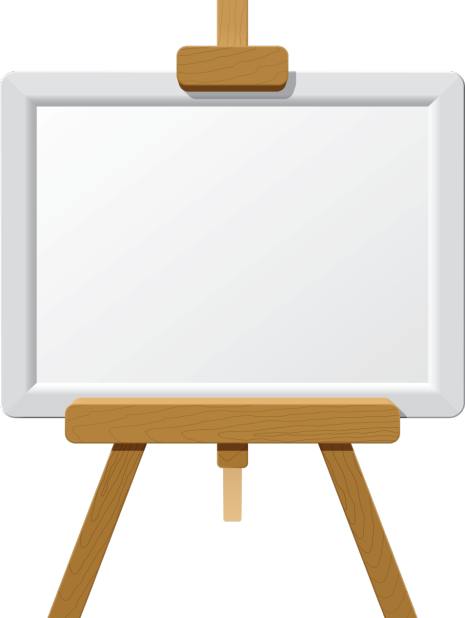 Красный – х1унт1ена
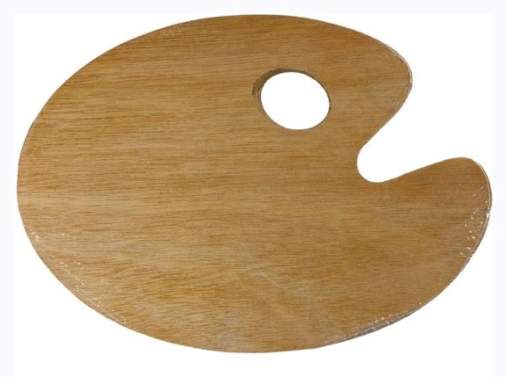 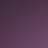 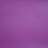 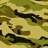 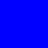 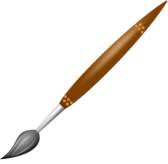 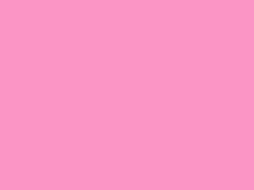 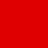 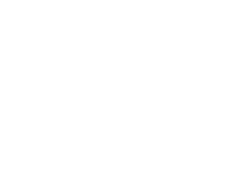 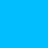 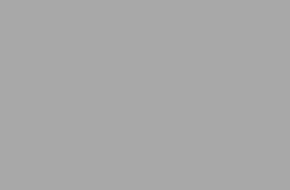 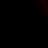 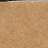 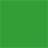 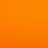 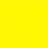 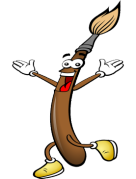 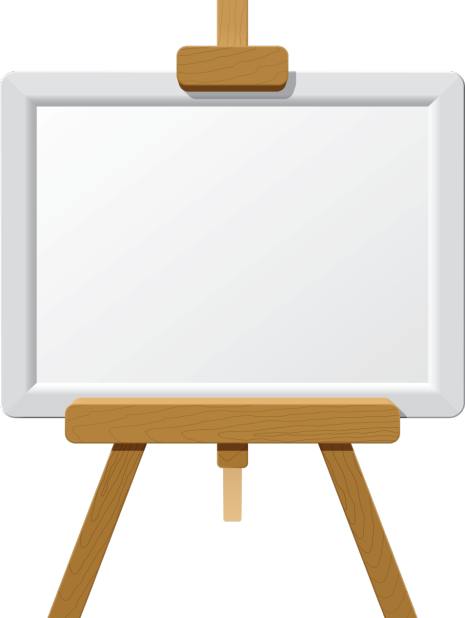 Голубой –
 шала хьанц1а
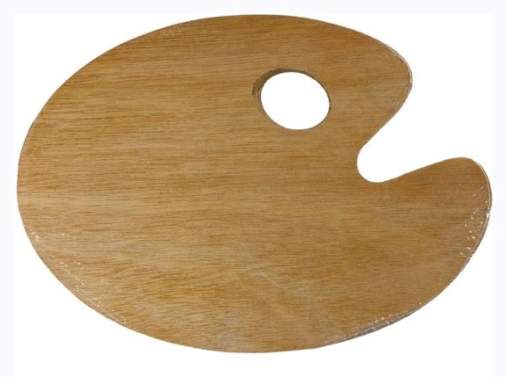 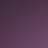 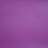 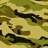 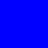 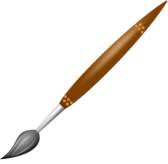 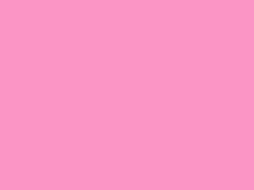 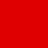 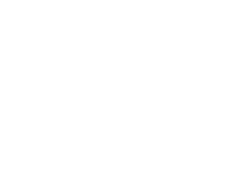 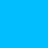 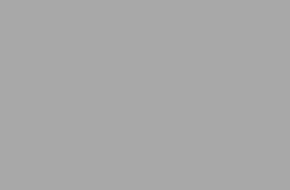 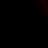 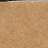 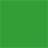 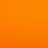 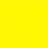 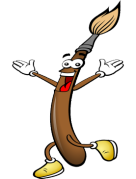 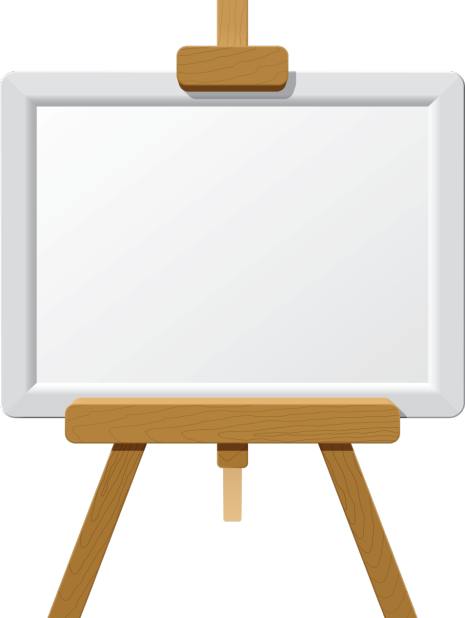 Летом это цвет черники,Спелых слив и ежевики.И сирени куст садовыйКак расцвел, то стал...
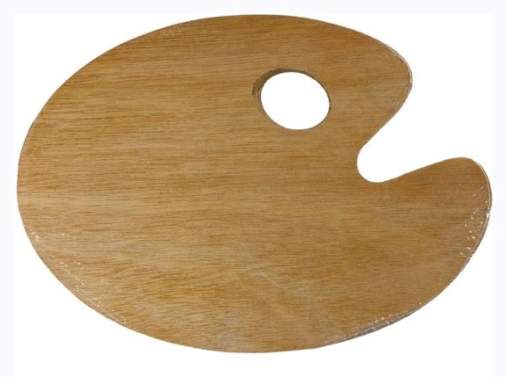 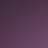 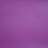 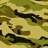 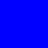 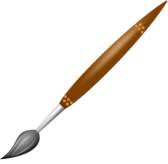 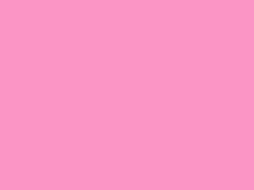 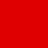 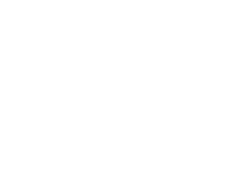 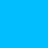 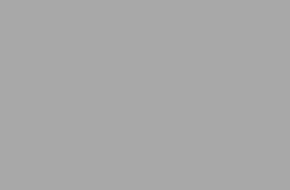 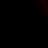 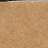 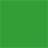 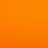 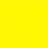 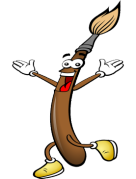 лиловый
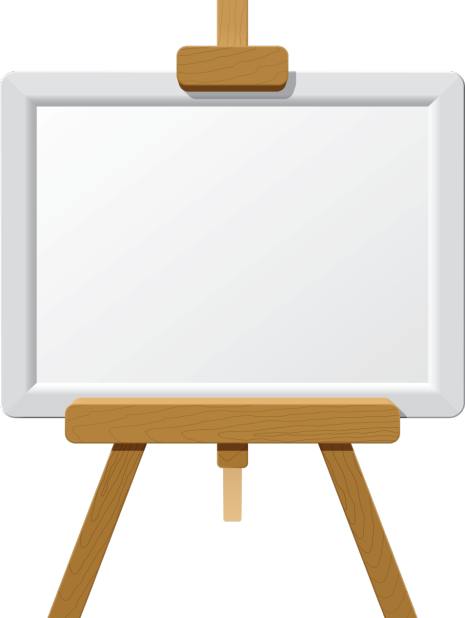 Синий – хьанц1а
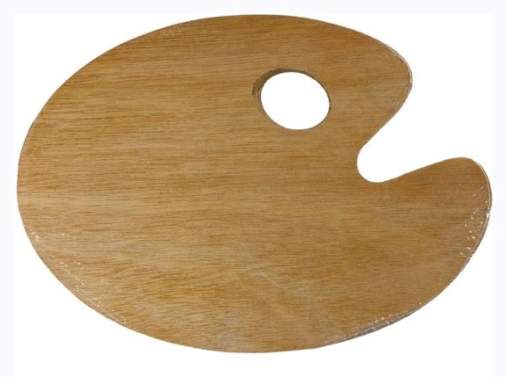 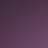 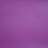 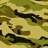 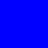 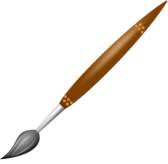 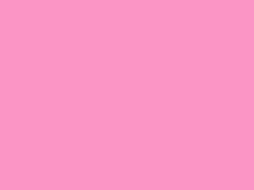 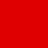 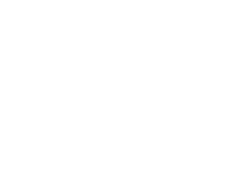 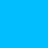 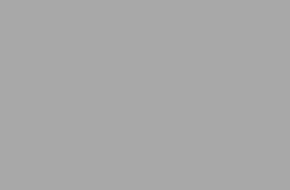 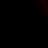 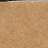 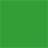 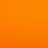 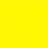 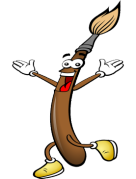 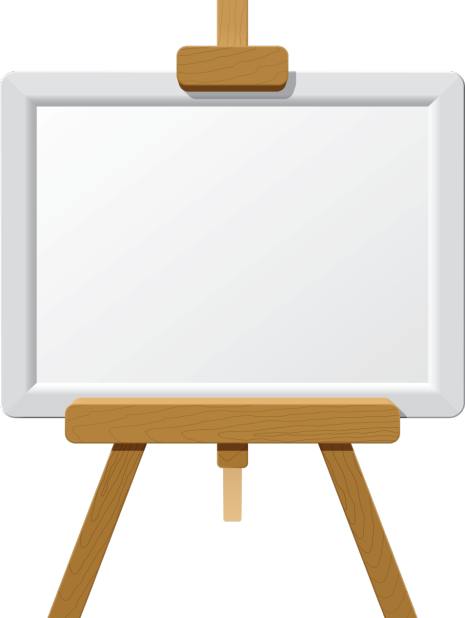 Шиниша – зеленый
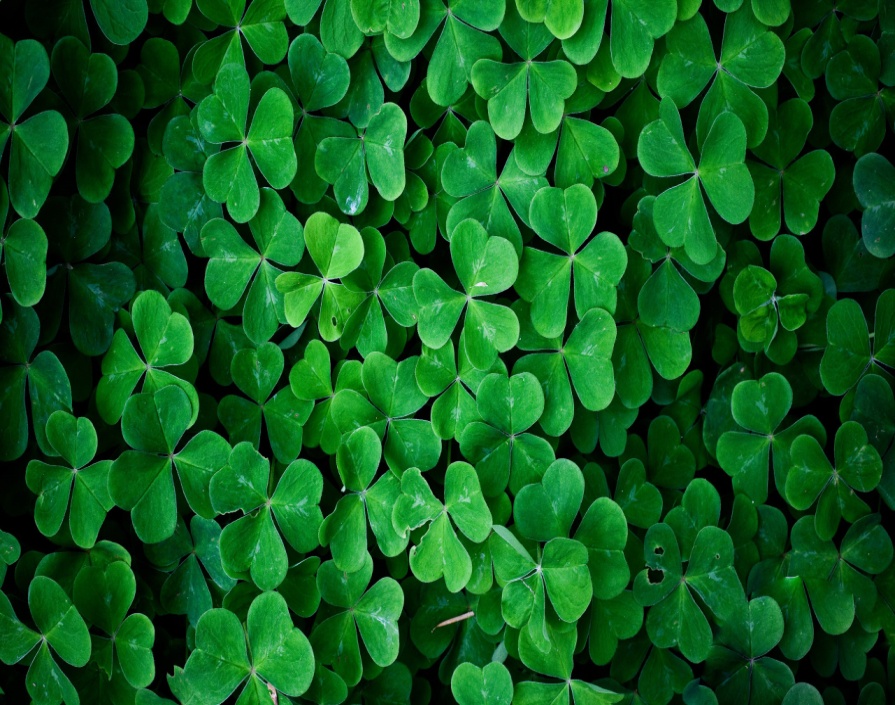 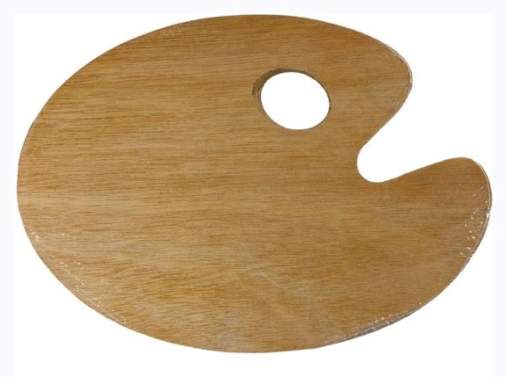 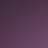 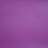 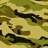 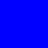 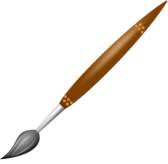 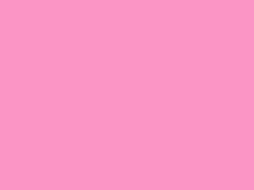 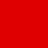 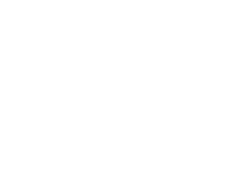 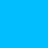 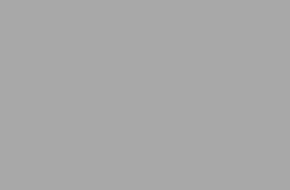 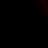 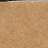 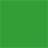 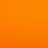 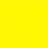 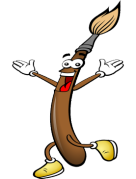 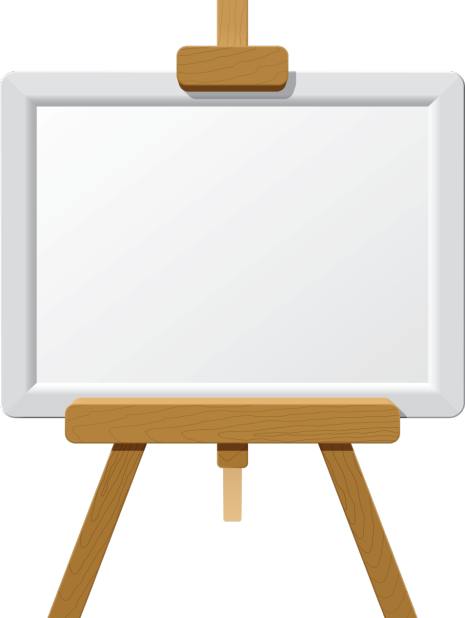 Апельсинчик трогал Леша,Ласково поглаживал:- Ты красивый и хороший,Круглый и ...
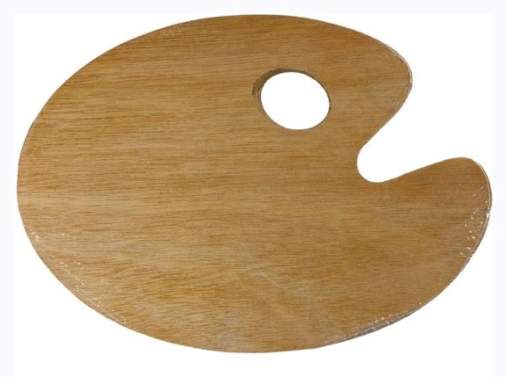 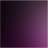 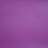 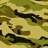 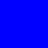 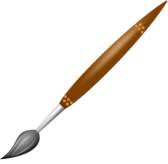 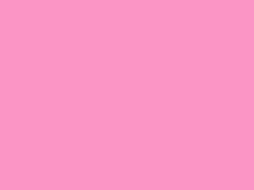 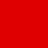 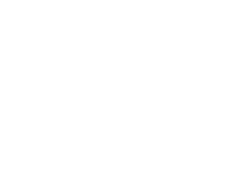 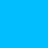 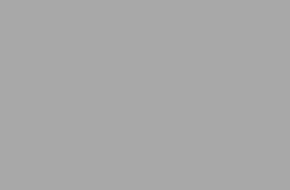 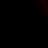 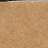 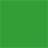 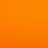 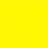 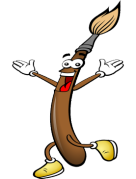 оранжевый
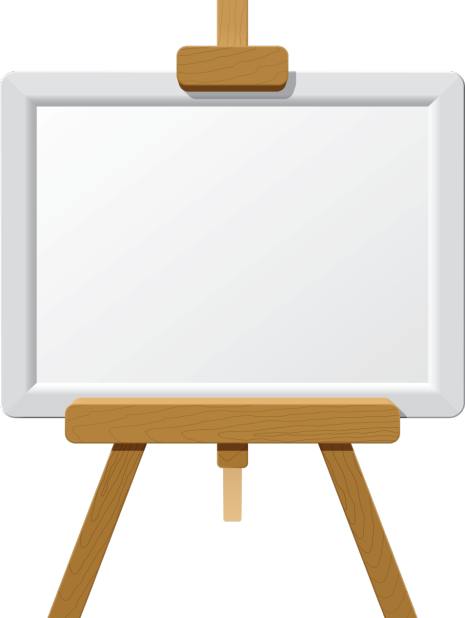 Белый – ц1уба
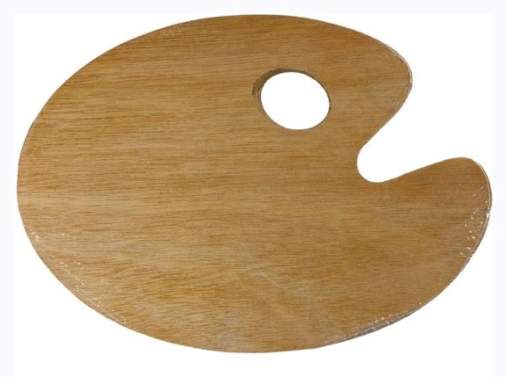 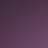 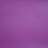 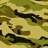 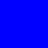 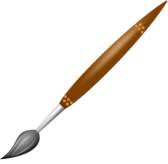 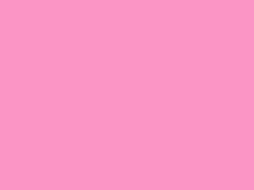 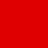 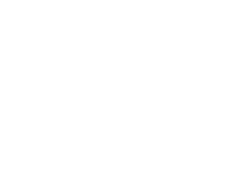 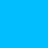 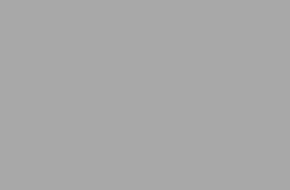 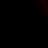 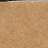 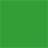 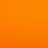 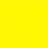 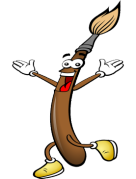 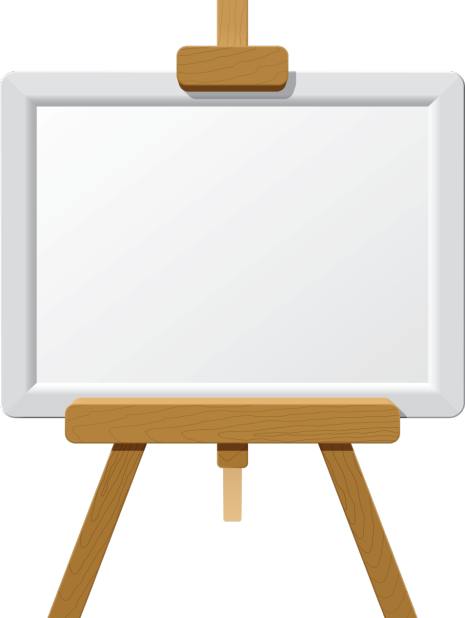 Волк, ворона, воробьишка,Слон и маленькая мышка -Все они зимой и летомОдинаковые цветом!
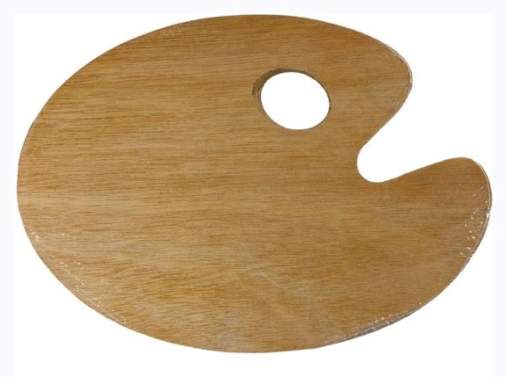 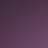 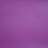 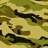 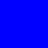 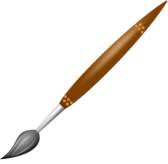 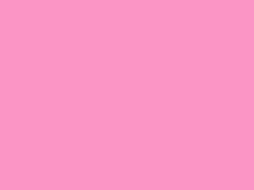 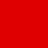 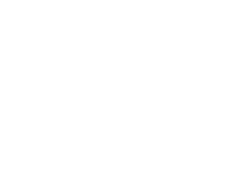 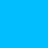 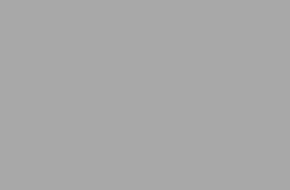 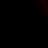 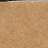 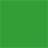 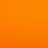 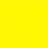 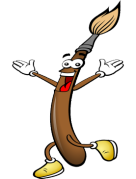 серый
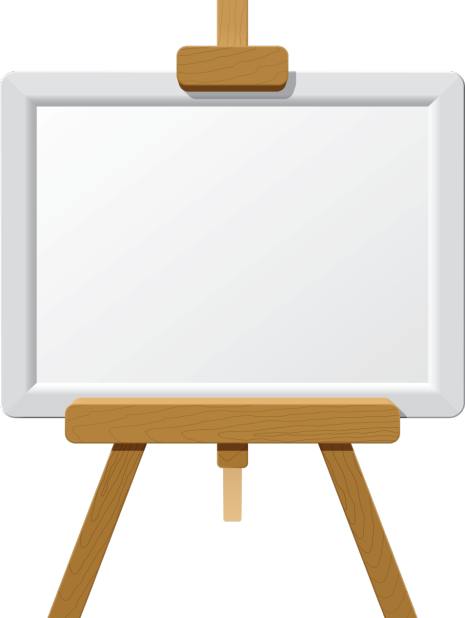 Жёлтый –бухъут1а
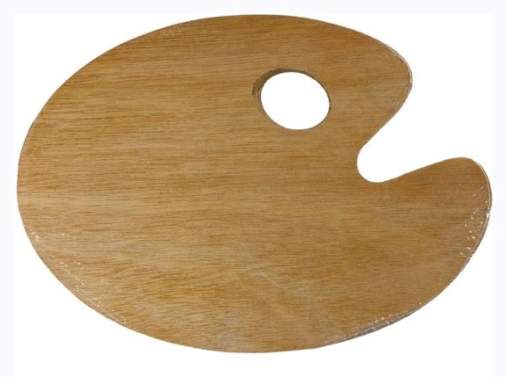 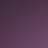 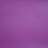 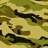 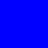 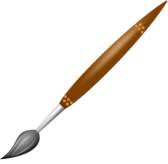 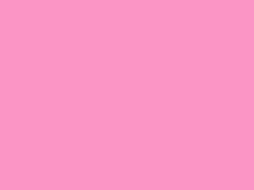 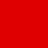 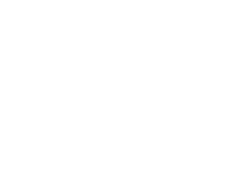 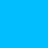 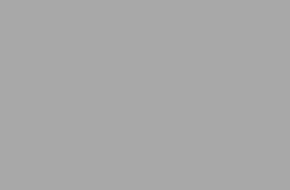 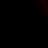 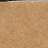 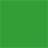 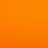 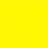 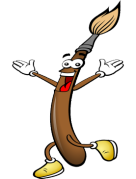 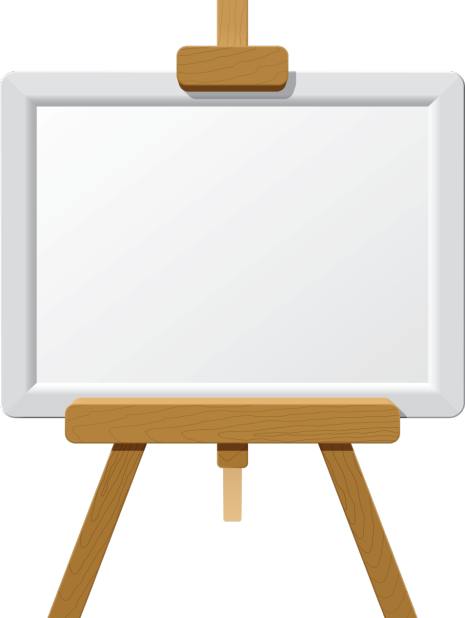 Спрятан этот цвет в листочкахИ в гороховых стручочках.Даже огурец соленыйТоже летом был...
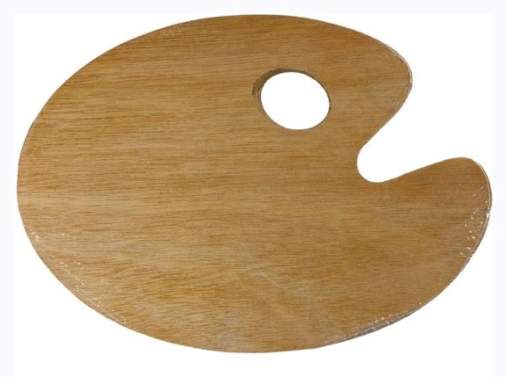 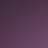 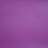 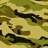 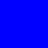 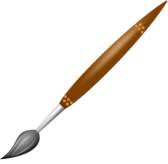 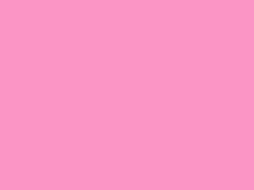 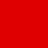 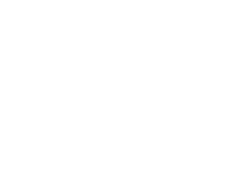 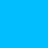 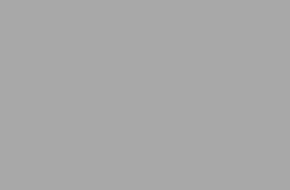 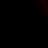 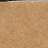 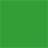 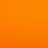 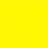 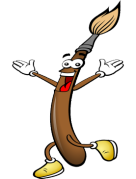 зелёный
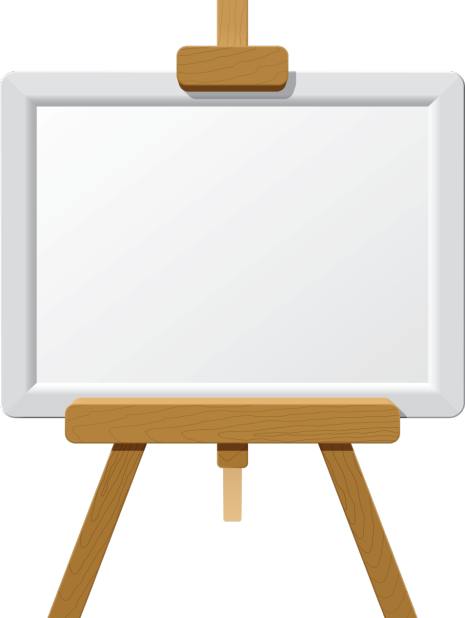 Чёрный – ц1удара
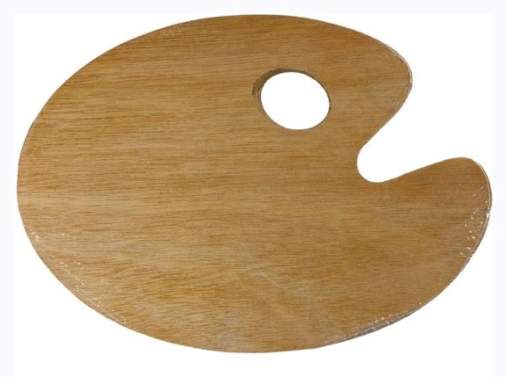 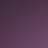 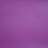 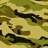 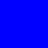 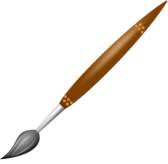 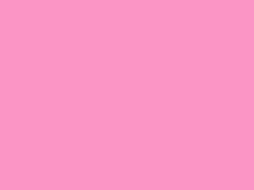 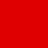 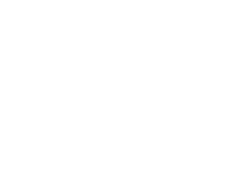 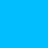 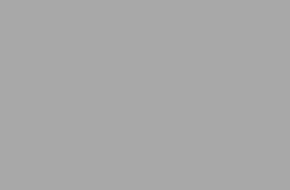 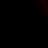 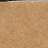 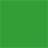 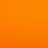 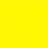 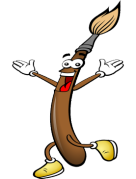 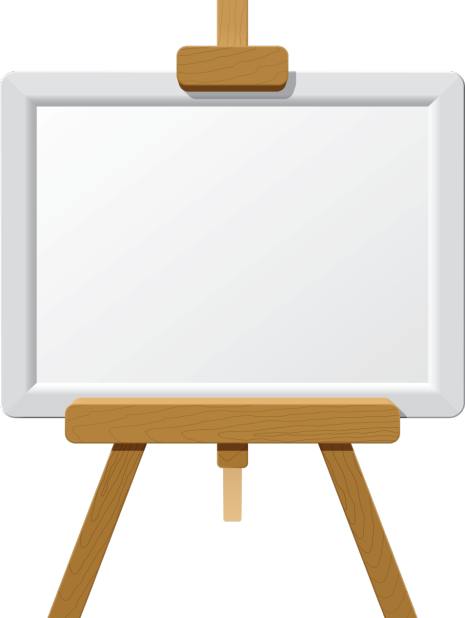 Увидав его под глазом,Драчуна жалеют сразу,А вот баклажан и сливаС ним довольны и счастливы.
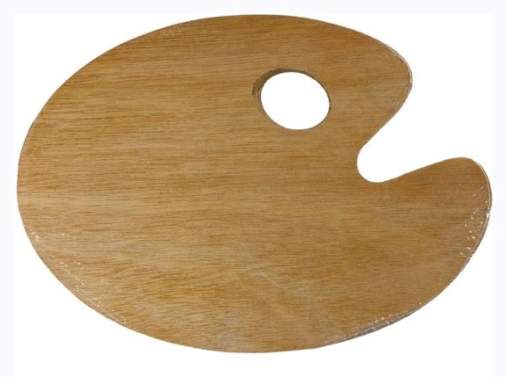 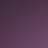 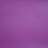 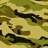 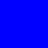 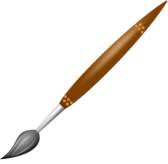 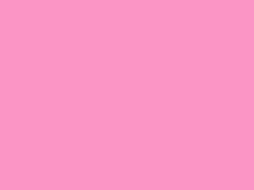 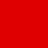 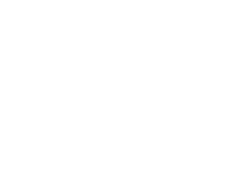 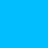 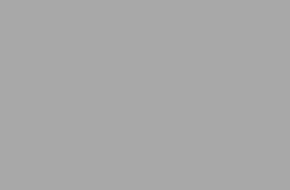 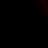 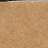 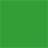 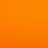 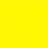 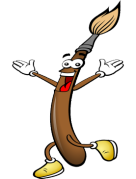 фиолетовый
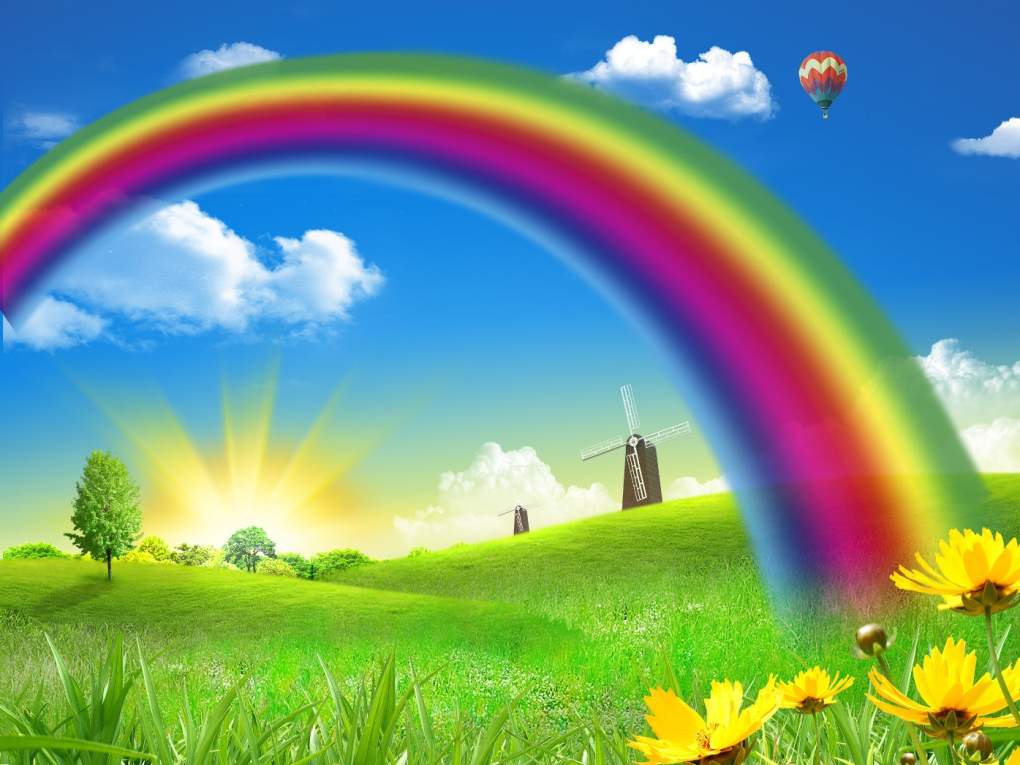 Молодцы!
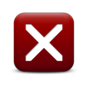 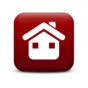 Источники
Фон
Мольберт
Палитра 
Кисточка
Кисточка
Коричневый
Шоколад
Хаки 
Фиолетовый
Баклажаны
Серый
Мышь
Зелёный
Горох
Розовый
Фламинго
Красный
Ягода
Голубой
Мотылёк
Оранжевый
Апельсин
Жёлтый
Цыплята
Лиловый
Сирень
Синий
Флаг
Чёрный
Пантера
Хаки
БТР
Белый
Сахар
Загадки
Радуга
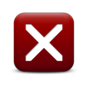 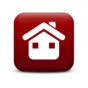